Blake ve Mouton’unYönetim Tarzı Matrisi
Robert Blake ve Jane Mouton, yöneticilerin davranışlarını değiştirmek ve açıklamak için kullanılacak bir matris oluşturmuşlardır.
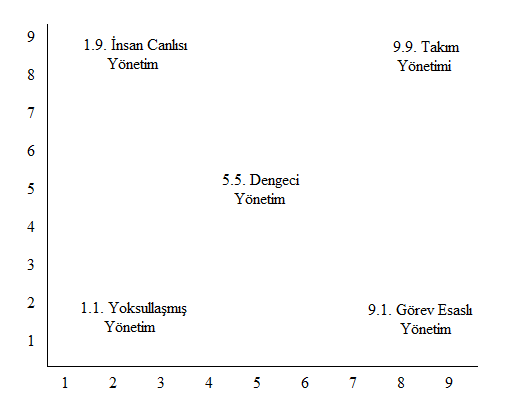 1.1. Yoksullaşmış yönetim: 1.1. Lider, yoksullaşmış yönetim tarzında tutunabilmek için elinden gelen en az gayreti gösterir. Lider hem çatışmaları engellemede yetersiz kalır hem de belli bir seviyede üretim sağlanamaz.
1.1. Yoksullaşmış yönetim: 1.1. Ayrıca, lider sorumlu olduğu işlerde başarılı olabilmek bakımından ve yönettiği gurubun istek ve gereksinimlerini göz önünde tutmak bakımından yetersiz kaldığı, yalnızca örgüt içinde kalabilmek adına uğraştığı görülür.
1.9. İnsan canlısı yönetim: Lider tarafından çalışanlara fazla ilgi, üretime az ilgi olan bu yönetim tarzında; çalışanların istekleri, mutlulukları lider için en önemli noktadır.
1.9. İnsan canlısı yönetim: Bu yönetim tarzındaki işletmelerde güven esaslı yaklaşım söz konusudur. Çalışanlar arasındaki olumlu ilişkiler ve çatışmaların az oluşu üretimdeki başarının artmasını sağlar. Bu tip yönetim şeklinin işlemeye başarı kazandırması oldukça düşük bir olasılıktır
5.5. Dengeci yönetim: Üretime aynı zamanda da insana olan ilgiyi bu yönetim tarzında lider, orta seviyede tutmaya gayret gösterir.
5.5. Dengeci yönetim: Hem üretime hem de insana gereken önem ve değeri verir; çalışanların mutluluğu da önemli bir husustur
9.1. Görev esaslı yönetim: Bu yönetim tarzında üretim temel alınır. Çalışanlara verilen önem değeri 1 (düşük) iken üretim için verilen önem değeri 9 (yüksek)’dur.
9.1. Görev esaslı yönetim: Bu yönetimde yer alan liderler, hedeflediklerine ulaştıkları an başarıyı sağladıklarını düşünürler. Yalnızca üretim temel alınır ve önemli olan nokta her zaman çıktıdır. Çalışan bu yaklaşımda bir makine gibi görülmektedir.
9.9 Takım yönetimi: Bu tip yönetimde amaç, belirlenen hedeflere yönelik olarak örgütte işe kendini vererek çalışacak istekli kişilerin işe alınması ve örgütsel hedefler doğrultusunda birleşmektir.
9.9 Takım yönetimi:. Çalışanların istek ve azimleri dolayısıyla verimli ve etkin şekilde örgütsel başarılara ulaşılır. Aynı zamanda da yönetim olarak insan istek ve ihtiyaçlarını eksiksiz şekilde karşılarlar.
Kaynaklar
KOÇEL, T., (2011). İŞLETME YÖNETİCİLİĞİ. 8. BASKI. BETA BASIM, İSTANBUL.
KREITNER, R. KINICKI, A.(2008) ORGANİZATİONAL BEHAVİOR, 9. BS., ARİZONA: MC GRAW HİLL,  S.467.
ARSLAN, Ş. (2013), DUYGUSAL ZEKA (DÖNÜŞÜMCÜ VE ETKİLEŞİMCİ LİDERLİK), EĞİTİM KİTABEVİ YAYINLARI, KONYA, 2013
DAFT, RICHARD L. LEADERSHIP THEORY AND PRACTICE, ORLANDO, DRYDEN PRESS,1999, S.39
TEKİN Y., EHTİYAR R. / JOURNAL OF YAŞAR UNIVERSITY 2011 24(6) 4007-4023  BAŞARININ TEMEL AKTÖRLERİ: VİZYONER LİDERLER 
AYKANAT, Z., KARAMANOĞLU MEHMETBEY ÜNİVERSİTESİ SOSYAL BİLİMLER ENSTİTÜSÜKARİZMATİK LİDERLİK VE ÖRGÜT KÜLTÜRÜ İLİŞKİSİ ÜZERİNE BİR UYGULAMA
KAYA, S. (2013), SAĞLIK KURUMLARINDA KALİTE YÖNETİMİ T.C. ANADOLU ÜNİVERSİTESİ YAYINI N: 2858, AÇIKÖĞRETİM FAKÜLTESİ YAYINI NO: 1821
ÇELİK, Y. (2013), SAĞLIK KURUMLARI YÖNETİMİ T.C. ANADOLU ÜNİVERSİTESİ YAYINI N: 2858, AÇIKÖĞRETİM FAKÜLTESİ YAYINI NO: 1818
SELEN DOGAN, ÖZGE DEMRAL KURUMLARIN BASARISINDA DUYGUSAL ZEKANIN ROLÜ VE ÖNEMİ YÖNETİM VE EKONOMİ YIL:2007 CİLT:14 SAYI:1 CELAL BAYAR ÜNİVERSİTESİ ..B.F. MANSA
MERYEM ÖZDEMİR EĞİTİM FAKÜLTESİ ÖĞRENCİLERİNİN DUYGUSAL ZEKALARI İLE YAŞAM DOYUMLARININ İNCELENMESİ YÜKSEK LİSANS TEZİ  T.C.  ATATÜRK ÜNİVERSİTESİ EĞİTİM BİLİMLERİ       ENSTİTÜSÜ  İLKÖĞRETİM ANA BİLİM DALI SINIF ÖĞRETMENLİĞİ BİLİM DALI  ERZURUM OCAK, 2015 
CAN H., 1999, ORGANİZASYON VE YÖNETİM, SİYASAL KİTAP EVİ, ANKARA
TÜRKMEN, İ., 2001,YÖNETİCİLER İÇİN İLETİŞİM MODELİ, MPM BASIM EVİ, ANKARA
TENGİLİMOĞLU, D. VE ÖZTÜRK, Y. 2004, İŞLETMELERDE HALKLA İLİŞKİLER, ANKARA:SEÇKİN YAYINCILIK. 
BİTER, A. 2007, İŞLETMELERDE İLETİŞİMİN İŞLETME VERİMLİLİĞİNE ETKİLERİ KAHRAMANMARAŞ SÜTÇÜ İMAM ÜNİVERSİTESİ SOSYAL BİLİMLER ENSTİTÜSÜ İŞLETME ANABİLİM DALI YÜKSEK LİSANS PROJESİ